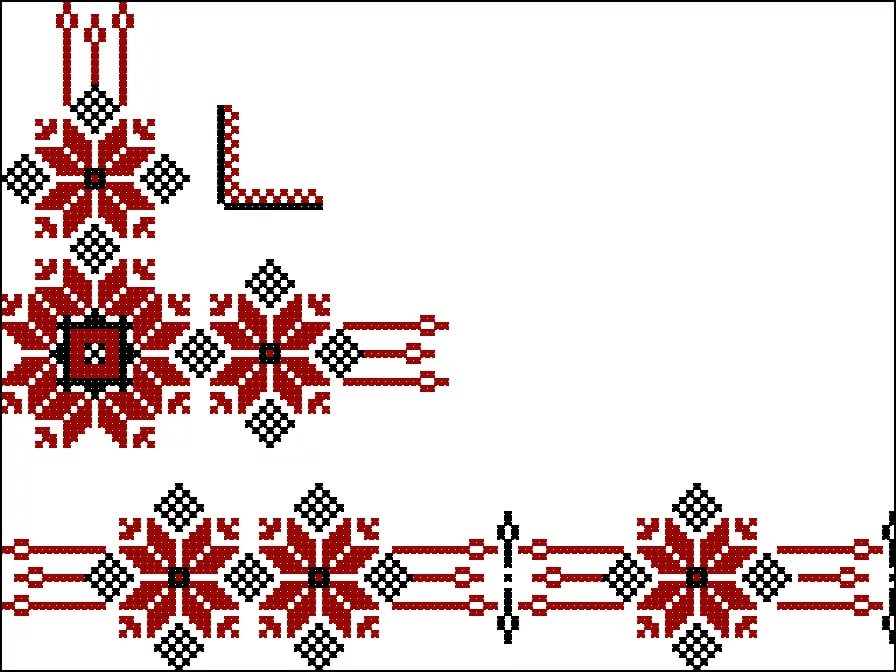 Удмуртские
Удмуртские народные сказки
народные
сказки
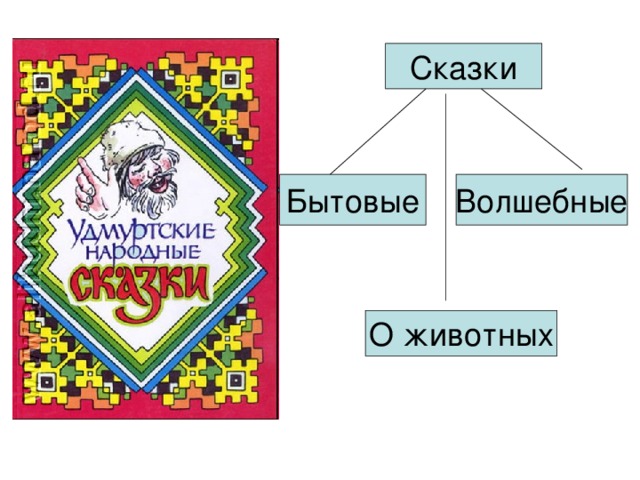 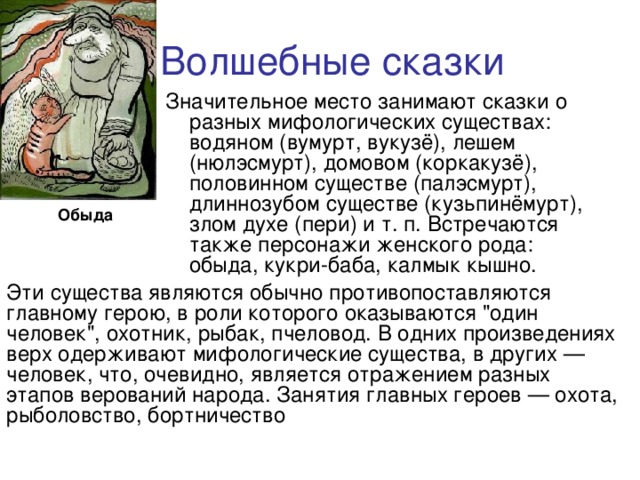 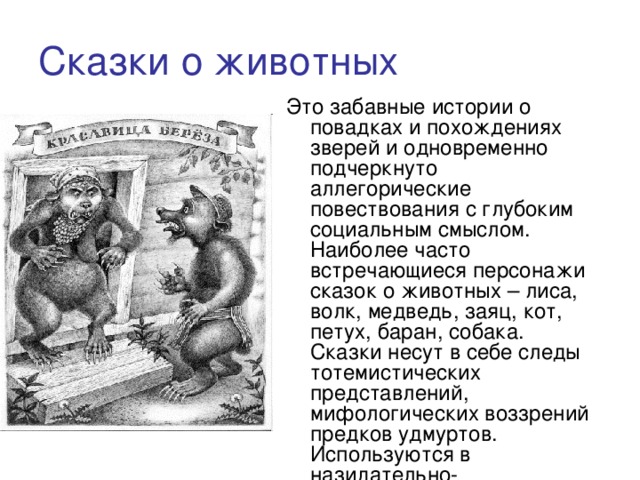 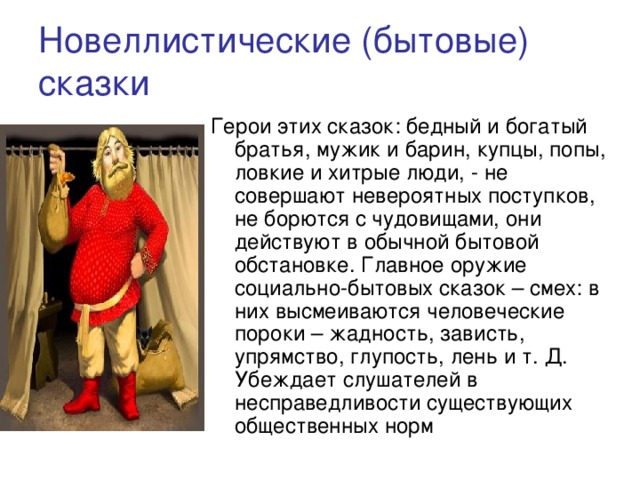 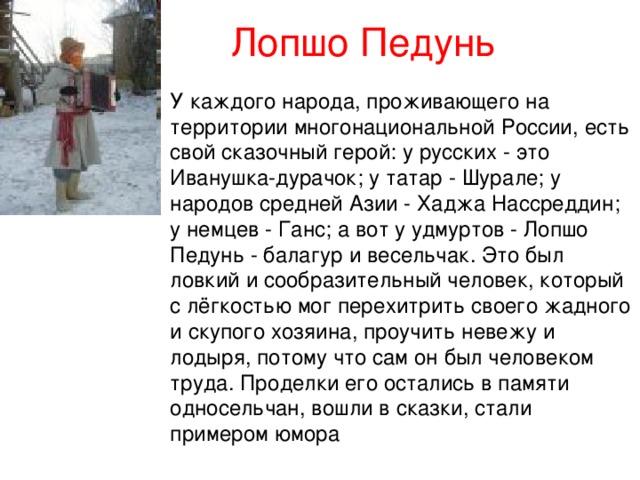 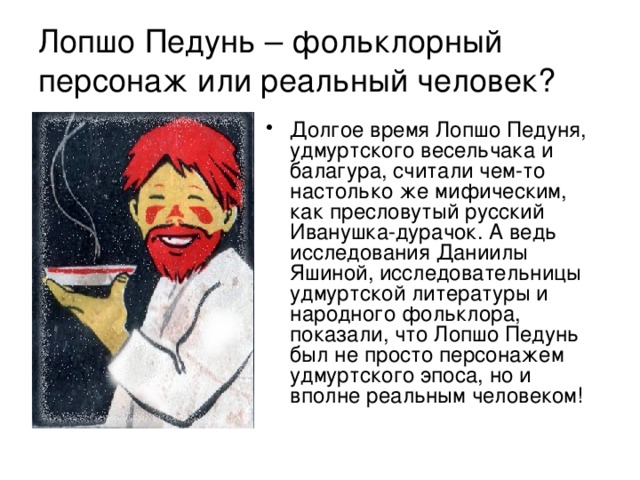 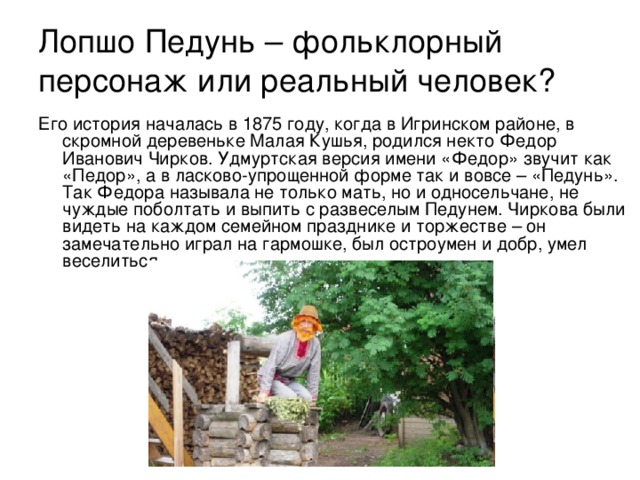 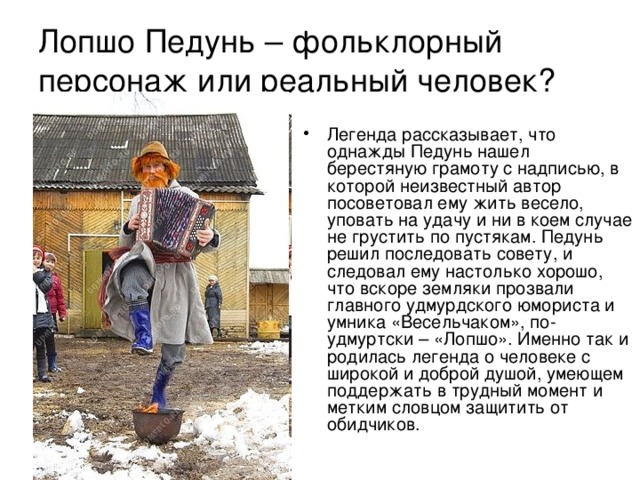 Тау, учкемды но кылзэмды понна!